East Area Planning CommitteePresentation
19/03236/FUL

Site Address: Oxford Retail Park, Oxford
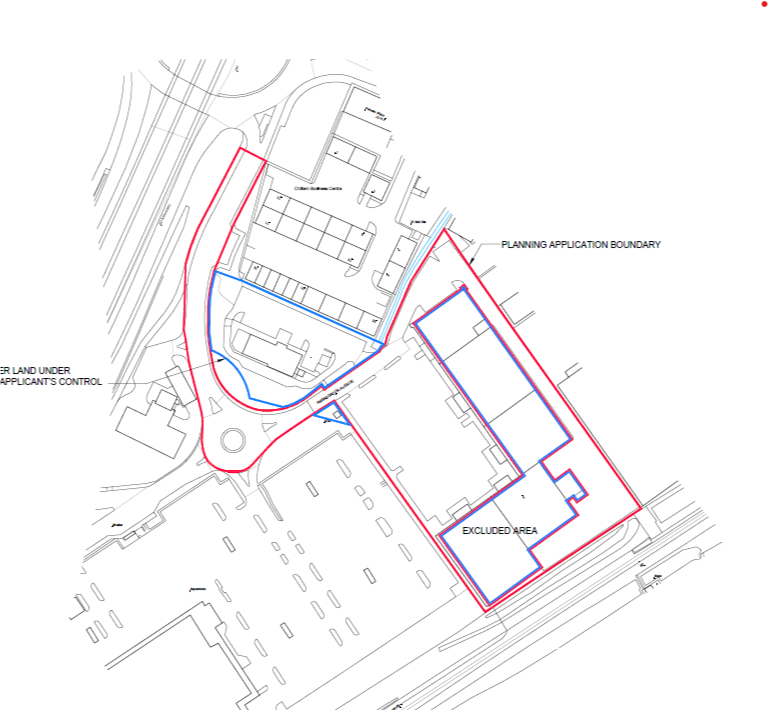 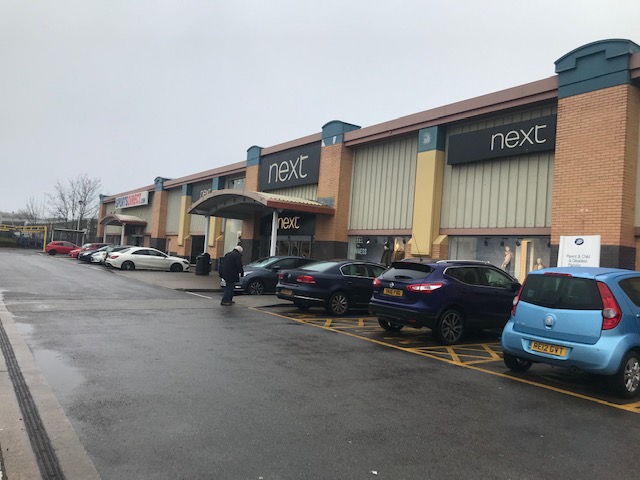 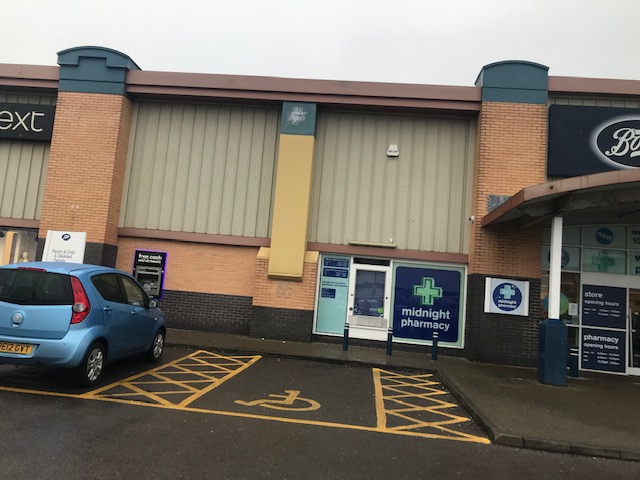 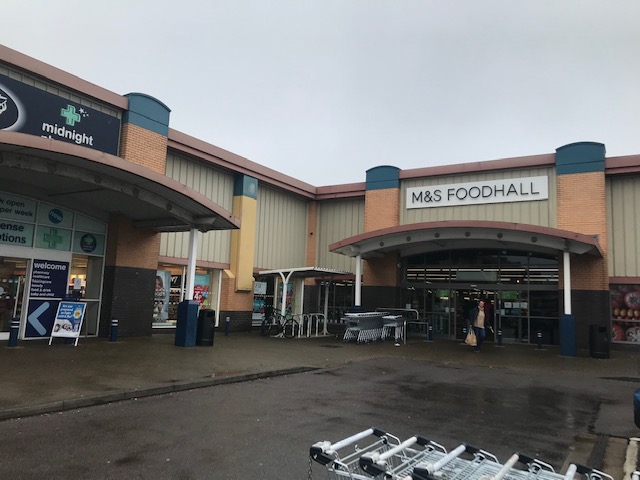 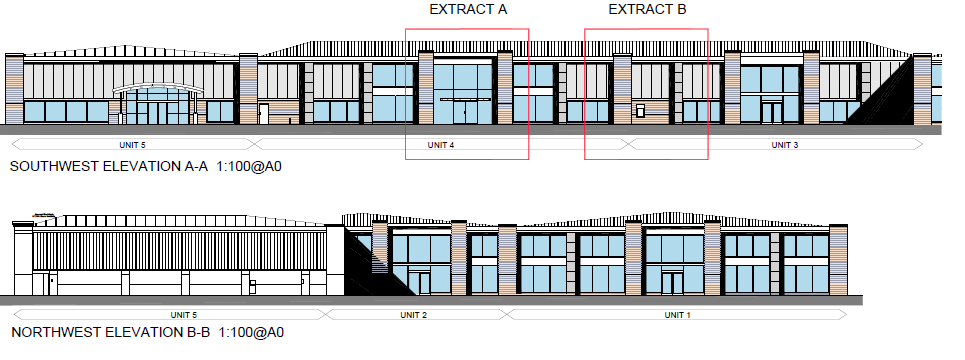 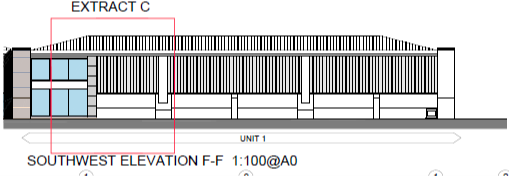 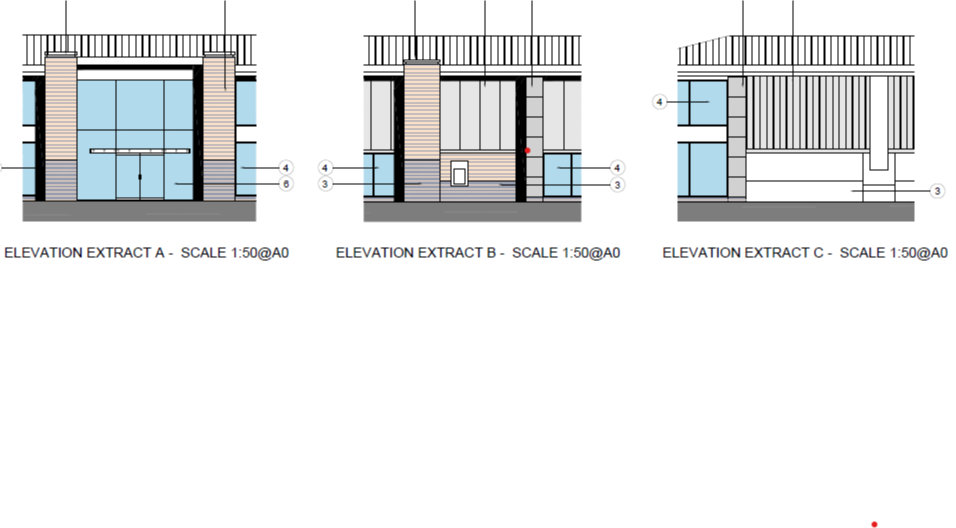